Apocalisse di san Giovanni
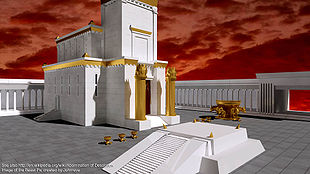 apocalisse
… sostantivo greco apokalupsis che vuol dire rivelazione. 

L’ultimo Libro 
del Nuovo Testamento.
Il manoscritto più antico relativo al testo greco dell’Apocalisse è il Papiro 47 (metà III secolo) conservato alla Chester Beatty Library.
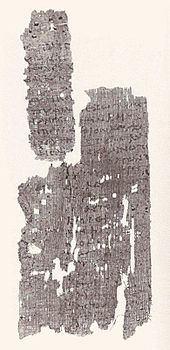 L’autore …
… porta il nome di Giovanni, identificato con lo stesso che ha composto il Vangelo e le tre Lettere che portano il suo nome e che la tradizione considera possa essere l’apostolo, amato dal Signore.
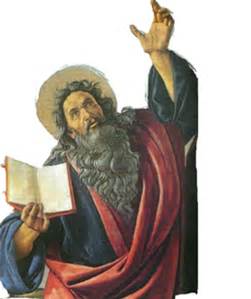 Lo stile linguistico …
… si presenta in modo diverso rispetto a quello del Vangelo, ma le affinità dottrinali sono tali da poter far propendere che ci si trovi di fronte allo stesso autore che però si esprime con un genere letterario diverso.
Oppure …
… si può ritenere che, benché l’autore si presenti con il nome di ‘Giovanni’, non si tratti davvero dell’apostolo, ma il suo nome sia usato per garantire l’autorevolezza dello Scritto il cui vero autore è comunque della stessa scuola di pensiero dell’apostolo Giovanni tanto da averne ereditato il pensiero dottrinale.
La cosa certa …
… è che l’Autore ben conosce il giudaismo in quanto su 404 versetti ben 278 propongono citazioni dell’AT in particolare dei profeti Isaia, Ezechiele, Daniele e Zaccaria, dell’Esodo e dei Salmi.
Ulteriori notizie dell’Autore …
… ci provengono dal versetto 1,9: 
Io, Giovanni, vostro fratello e compagno nella tribolazione, nel regno e nella perseveranza in Gesù, mi trovavo nell’isola chiamata Patmos a causa della parola di Dio e della testimonianza di Gesù.
Patmos
… è un’isola dell’Egeo,
 70 km distante da Efeso. 
L’Autore è quindi costretto a risiedere in quest’isola, 
esiliato a ‘causa’ del Vangelo.
Datazione
È considerazione pressoché unanime che l’Apocalisse possa essere stata composta sotto l’impero di Domiziano, e quindi entro l’anno 96, anno della morte dell’imperatore. Questa datazione la si ricava dalla testimonianza di Ireneo di Lione che è il primo a proporla e dal contenuto del Libro, specie da alcuni passaggi …
Destinatari: le 7 chiese
Motivo …
… ad esse l’Autore scrive per incoraggiarne i membri a resistere in questo tempo di persecuzioni
Genere letterario
L’Apocalisse è stata redatta secondo il genere letterario apocalittico, tipico dei Libri veterotestamentari di Daniele ed Ezechiele, genere sviluppatosi in seno alla ‘corrente’ giudaica che si è protratta fin oltre il tempo della venuta di Cristo.
Ciò che fa proprio …
… il genere letterario apocalittico è la suggestione che scaturisce dall’abbondante presenza di visioni, simboli e immagini, elementi che, più che esprimere realtà oggettive, sono strategie letterarie finalizzate a destare l’attenzione del lettore / uditore per far si che meglio comprenda la profondità del messaggio
In questo caso il messaggio è più che importante, è vitale!!!
… le catastrofiche circostanze che riguardano le 7 chiese e che potrebbero provocare l’abbattimento e la desolazione dei credenti, la lotta del bene con il male e la sconfitta di quest’ultimo sono motivo di speranza e di coraggio. 
Pertanto, anche se il genere apocalittico parla al ‘futuro’, in effetti si riferisce 
a realtà attuali.
I numeri acquistano più importanza quando sono moltiplicati o sommati
I colori
Altre immagini materiali
oro, bronzo, ferro, … 
animali (agnello, drago, bestia, ...) 

Con 7 occhi si intende la tanta 
sapienza spirituale

Con 7 corna la grandezza del potere
Le 7 chiese …
… Si trovano tutte nell’attuale Turchia e potrebbero far pensare ad un percorso di predicazione itinerante compiuto da Giovanni. 

Tuttavia, come abbiamo già detto, il numero 7 sta ad indicare la totalità, quindi il messaggio è diretto a tutti i credenti indistintamente
Schema delle lettere
* Cristo parla in prima persona …
… ciò non avviene in altre lettere  del NT
L’agnello
Oltre a Figlio d’uomo (vedi Dn 7,13-14), sacerdote (veste ai piedi e fascia al petto), re (fascia d’oro), eterno (capelli bianchi), potente (occhi fiammeggianti), Gesù Cristo è rappresentato soprattutto con l’immagine dell’Agnello
L’immagine dell’Agnello …
… ricorre 28 volte e la descrizione più significativa è quella che lo ritrae con i segni del martirio, ma la sua posizione in piedi lo fa vincitore sul male e sulla morte
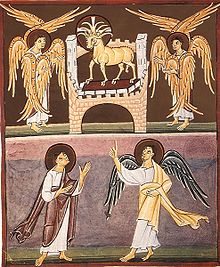 La corte celeste …
Dio viene ‘rappresentato’ tramite una 
visione di luce, 
mentre la sua corte alla maniera di quella dei 
re orientali
Composta da:
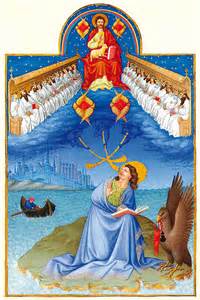 Il libro dei 7 sigilli
È un rotolo scritto avanti e dietro e chiuso da 7 sigilli. 
Il suo contenuto (il senso della vita di ogni essere) è inaccessibile 
e solo Gesù Cristo 
può aprirne i sigilli
Donna vestita di sole
È contornata da elementi celesti che alludono a Giacobbe, la moglie e i dodici figli (12 tribù). 

La donna sta partorendo con dolore un bambino che sarà il Messia. 
Il drago rosso, che rappresenta il diavolo, perseguita la donna e i suoi discendenti.
Il drago
Il grande drago, il serpente antico, colui che chiamiamo il diavolo e satana, intraprende la guerra in cielo contro l’arcangelo Michele e gli angeli, ma viene sconfitto e precipita sulla terra dove si allea con altre forze per fare guerra contro la Donna e i suoi discendenti.
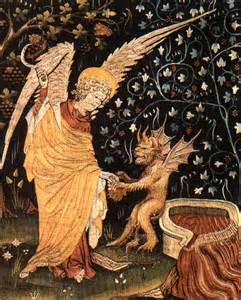 La bestia del mare …
… prende la sua forza dal drago (vidi salire dal mare una bestia) ed è contrapposta a Cristo. Il numero della bestia è 666 che, espresso in lettere (poiché sia le lettere ebraiche che quelle greche coincidono ognuna con un numero) dà il nome di Nerone.
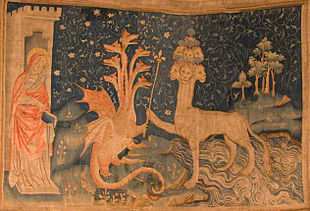 Babilonia la Grande
… è descritta come una prostituta che, rappresentando il male, 
deve essere combattuta 
e alla fine sarà infatti sconfitta
Il regno dei mille anni
Il regno dei mille anni segna l’intervallo 
tra due combattimenti escatologici. 
Il primo combattimento vede la distruzione del regno dell’anticristo e l’incatenamento di satana per 1000 anni, anni in cui regnano Cristo e i martiri. 
Il secondo combattimento assiste allo sprofondare di satana nello stagno di fuoco.
La Gerusalemme celeste
Ha la forma perfetta di un cubo che ricorda all’incirca il Santo di Santi e al centro di essa c’è l’albero della vita. 
E’ priva di tempio perché Dio e l’Agnello sono il suo tempio, 
non necessita di luce perché la gloria di Dio la illumina, 
la sua lampada è l’Agnello.
È descritta come una città molto ricca
… e decorata con pietre preziose 

Presenta 12 porte (3 per ogni punto cardinale) ognuna delle quali sopra ha degli angeli e i nomi delle 12 tribù
 
le iniziali dei nomi delle 12 tribù danno la parola Adam, indicano cioè l’uomo, ora alleato per l’eternità con Dio
E tu?
All’angelo della chiesa di Efeso
Conosco le tue opere, la tua fatica e la tua costanza, per cui non puoi sopportare i cattivi; li hai messi alla prova - quelli che si dicono apostoli e non lo sono - e li hai trovati bugiardi. Sei costante e hai molto sopportato per il mio nome, senza stancarti. Ho però da rimproverarti che hai abbandonato il tuo amore di prima. Ricorda dunque da dove sei caduto, ravvediti e compi le opere di prima.
In quale ambito ti accorgi di non provare più amore?

Per la fede?
Per i familiari?
Per il lavoro?
Nei riguardi di te stesso/a?
E tu?
Nei riguardi di Dio che tipo di ‘sentimento’ provi?
E tu?
Nei riguardi della tua comunità cristiana che tipo di ‘sentimento’ provi?
E tu?
Cosa devi tornare a fare per riconquistare l’amore che ti spingeva a fare cose grandi?


Oppure cosa devi fare per rafforzare e rendere più fruttuoso l’amore che già provi nei riguardi di coloro per cui dai la tua vita?